Care Management Services
Allison Hirschorn
Associate Director, Coverage and Reimbursement
American Society of Clinical Oncology
New Jersey Society of Oncology Managers
June 8th, 2023
Definition and Purpose of Care Management Services
3
Care Management Services
Managing and supporting patients with a single high-risk condition or multiple chronic conditions.
© 2021 American Society of Clinical Oncology (ASCO). All Rights Reserved Worldwide.
4
Goals of Care Management
© 2021 American Society of Clinical Oncology (ASCO). All Rights Reserved Worldwide.
5
Care Management Services
© 2021 American Society of Clinical Oncology (ASCO). All Rights Reserved Worldwide.
6
Care Management Services
Chronic Care Management
Two or more chronic conditions expected to last at least 12 months.

Complex Chronic Care Management
Two or more chronic conditions expected to last at least 12 months; medical decision making of moderate or high complexity.

Principal Care Management
One single, high-risk condition expected to last 3 months.
© 2021 American Society of Clinical Oncology (ASCO). All Rights Reserved Worldwide.
7
Presentation Topics
Practice requirements to provide care management services.
Clinician care delivery activities.
How to appropriately code and report the services to payers.
Reimbursement for care management
© 2021 American Society of Clinical Oncology (ASCO). All Rights Reserved Worldwide.
Medicare Utilization of Care Management Services
9
National Center for Chronic Disease Prevention and Promotion
About Chronic Diseases
© 2021 American Society of Clinical Oncology (ASCO). All Rights Reserved Worldwide.
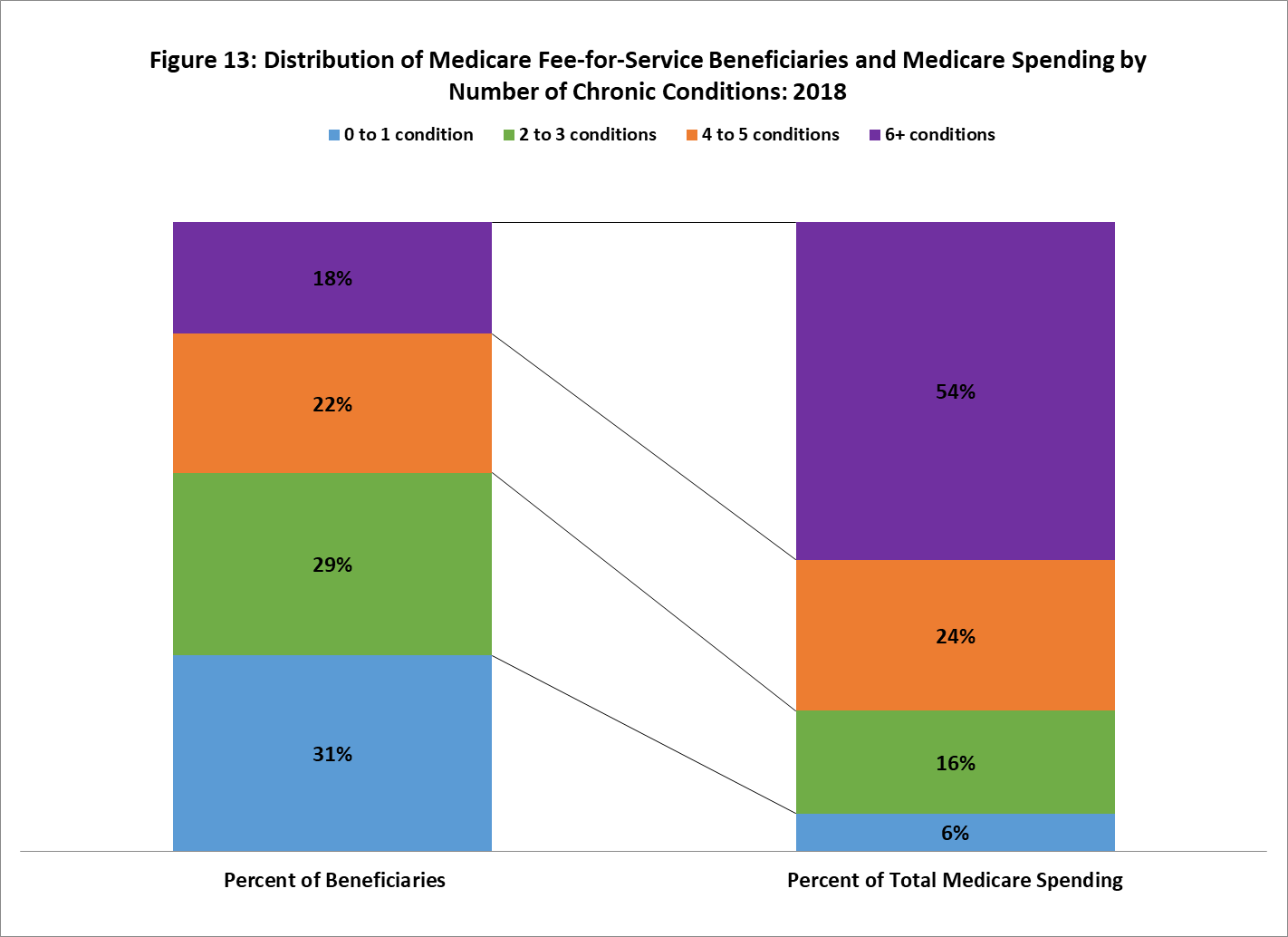 10
Centers for Medicare and Medicaid Services
Chartbook and Charts- Chronic Conditions Charts: 2018
© 2021 American Society of Clinical Oncology (ASCO). All Rights Reserved Worldwide.
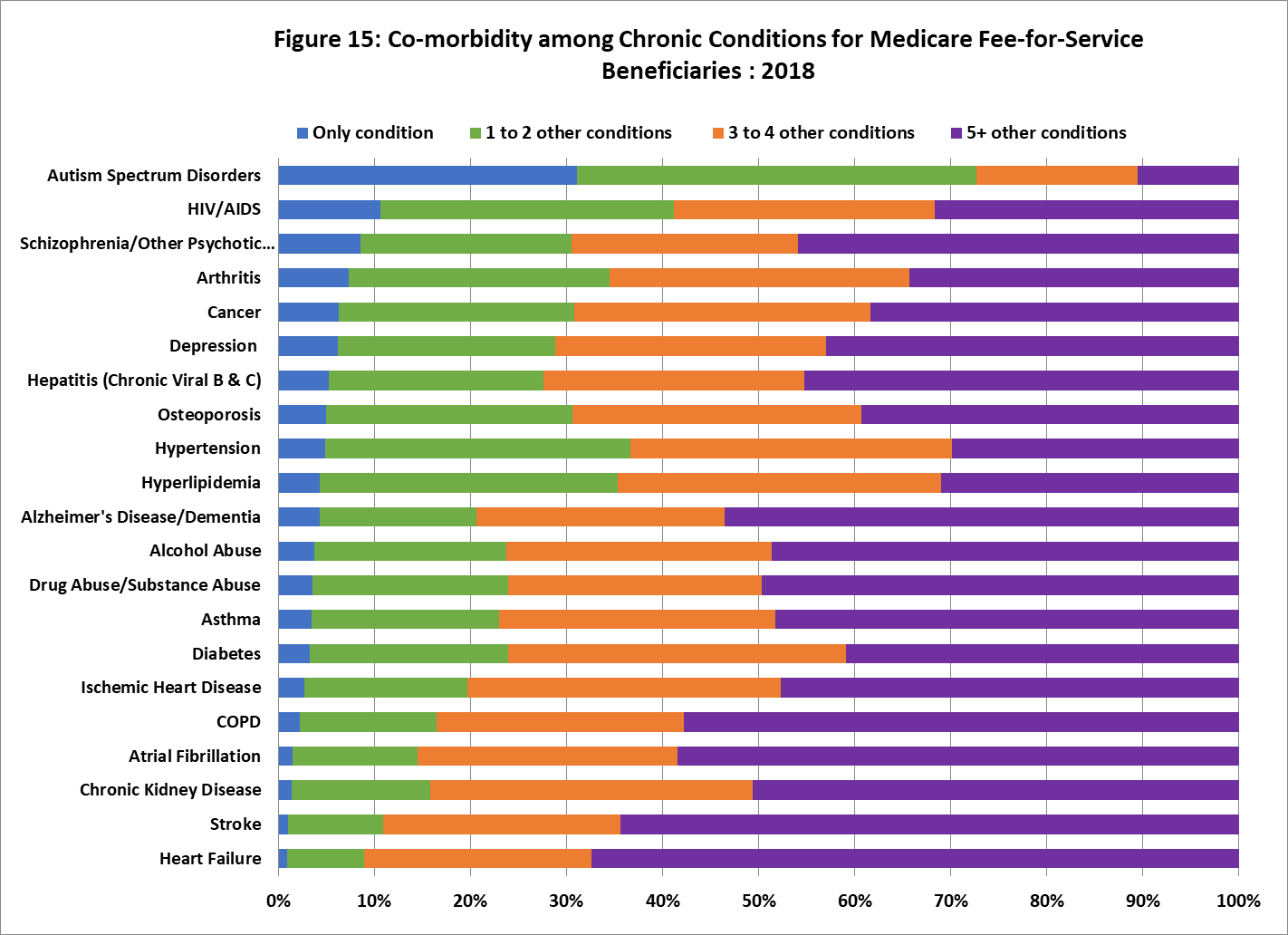 11
Most beneficiaries diagnosed with cancer have multiple chronic conditions.
Centers for Medicare and Medicaid Services
Chartbook and Charts- Chronic Conditions Charts: 2018
© 2021 American Society of Clinical Oncology (ASCO). All Rights Reserved Worldwide.
Medicare UtilizationCare Management Services
12
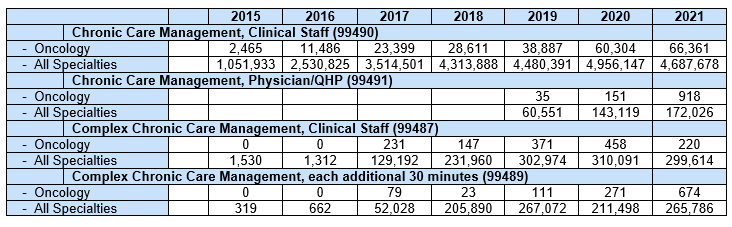 CPT Copyright 2022 American Medical Association. All rights reserved. CPT® is a registered trademark of the American Medical Association.
Centers for Medicare and Medicaid Services.  Physician/Supplier Procedure Summary, 2015-2021, data.cms.gov
© 2021 American Society of Clinical Oncology (ASCO). All Rights Reserved Worldwide.
Care Management Services
13
Practice processes and protocols.
© 2021 American Society of Clinical Oncology (ASCO). All Rights Reserved Worldwide.
Care Delivery
15
What’s included in a comprehensive care plan?
Centers for Medicare and Medicaid Services. MLN909188 – Chronic Care Management (cms.gov)
CPT® 2022 Professional Edition. Chicago, IL: American Medical Association, 2021.
© 2021 American Society of Clinical Oncology (ASCO). All Rights Reserved Worldwide.
16
ASCO Cancer Treatment Plan
Cancer care history
Treatments received
Medication doses
Surgeries
Any additional treatment that was provided
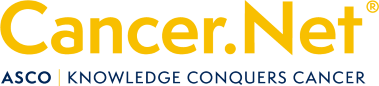 American Society of Clinical Oncology.  N.d. ASCO Cancer Treatment and Survivorship Care Plans | Cancer.Net
© 2021 American Society of Clinical Oncology (ASCO). All Rights Reserved Worldwide.
17
Care Management Services Activities
Includes both face-to-face and non-face-to-face activities over a calendar month:
CPT® 2022 Professional Edition. Chicago, IL: American Medical Association, 2021
© 2021 American Society of Clinical Oncology (ASCO). All Rights Reserved Worldwide.
18
Care Management ActivitiesAddressing SDOH
Tool for reducing geographic and racial/ethnic disparities in health.

Addressing a patient’s SDOH may be part of the care plan required as part of a care management service in addition to work performed by the physician/QHP or clinical staff.

Includes communication and coordination with home- and community-based clinical service providers. Also accounts for non-face-to-face communication with the patient/family/caregiver.
Centers for Medicare and Medicaid Services.  “Chronic Care Management”. 
https://www.cms.gov/Outreach-and-Education/Medicare-Learning-Network-MLN/MLNProducts/Downloads/ChronicCareManagement.pdf
© 2021 American Society of Clinical Oncology (ASCO). All Rights Reserved Worldwide.
19
Care Team
© 2021 American Society of Clinical Oncology (ASCO). All Rights Reserved Worldwide.
20
Role of the Physician vs.            Clinical Staff
Clinical staff provides services under the direction of a physician or qualified healthcare provider.
Requires general supervision to report as “incident-to.”
Centers for Medicare and Medicaid Services.  “Chronic Care Management.” MLN909188 – Chronic Care Management (cms.gov)
CPT® 2022 Professional Edition. Chicago, IL: American Medical Association, 2021.
© 2021 American Society of Clinical Oncology (ASCO). All Rights Reserved Worldwide.
Quality Programs and Initiatives
22
Patient Engagement
Availability & 
Access to Care
Chemotherapy Safety (QCP)
ASCO/COA  Oncology Medical Home
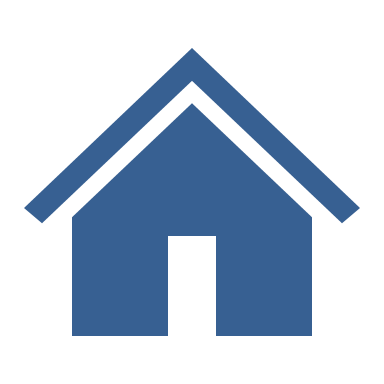 Evidence-based
Medicine
Goals of Care, Palliative  
& End of Life Discussions
Pt Centered Cancer Care
Equitable and Team- based Care
Quality Improvement
Woofter, Kim, Erin B. Kennedy, Kerin Adelson, Ronda Bowman, Rachel Brodie, Natalie Dickson, Rose Gerber, et al. “Oncology Medical Home: Asco and COA Standards.” JCO Oncology Practice 17, no. 8 (2021): 475–92. https://doi.org/10.1200/op.21.00167.
© 2021 American Society of Clinical Oncology (ASCO). All Rights Reserved Worldwide.
23
Enhanced Oncology Model (EOM)
Centers for Medicare and Medicaid Services. July 2022. Enhancing Oncology Model | CMS Innovation Center
© 2021 American Society of Clinical Oncology (ASCO). All Rights Reserved Worldwide.
Practice Administration and Workflow
25
Care Management ServicesPractice Administration Requirements
CPT® 2022 Professional Edition. Chicago, IL: American Medical Association, 2021.
© 2021 American Society of Clinical Oncology (ASCO). All Rights Reserved Worldwide.
26
Required Actions for Care Management Services
(*Applies to chronic care and complex chronic care management services.)
Centers for Medicare and Medicaid Services. N.d. “MLN Booklet 909188: Chronic Care Management”. MLN909188 – Chronic Care Management (cms.gov)
© 2021 American Society of Clinical Oncology (ASCO). All Rights Reserved Worldwide.
27
Steps for Practice Administration
Establish a workflow.
Define the care management process.
Prepare for reimbursement.
Establish ongoing monitoring and quality improvement.
Identify opportunities with commercial payers.
Leverage digital tools.
Health Quality Innovation Network.  “Chronic Care Management Toolkit.” https://www.khconline.org/files/CCM-Toolkit.pdf
© 2021 American Society of Clinical Oncology (ASCO). All Rights Reserved Worldwide.
[Speaker Notes: Reminder- how practices prepare for reimbursement.]
28
Practice Administration ImplementationGuides and Resources
American Society of Clinical Oncology
Practice Administration, Reporting, and Reimbursement Guide

Centers for Medicare and Medicaid Services
Connected Care Toolkit

National Association of Community Health Centers
Value Transformation Framework

Agency for Healthcare Research and Quality
Care Management Issue Brief
© 2021 American Society of Clinical Oncology (ASCO). All Rights Reserved Worldwide.
Coding and Reporting
Care Management Services Comparison
30
CPT Copyright 2022 American Medical Association. All rights reserved. CPT® is a registered trademark of the American Medical Association. 
CPT® 2022 Professional Edition. Chicago, IL: American Medical Association, 2021.
© 2021 American Society of Clinical Oncology (ASCO). All Rights Reserved Worldwide.
CPT Codes
31
See full CPT ® code descriptions and guidelines in the AMA CPT Professional Edition 2022
CPT® 2022 Professional Edition. Chicago, IL: American Medical Association, 2021.
© 2021 American Society of Clinical Oncology (ASCO). All Rights Reserved Worldwide.
Time Requirements
32
All time is total time per calendar month (not date of service).

Must perform at least the number of minutes indicated in the code description (mid-point rule does not apply).

Primary codes may only be reported once per calendar month. The add on services cover additional time during the month (limited to 2x a month for CCM and PCM services).
https://www.hhs.gov/guidance/sites/default/files/hhs-guidance-documents/payment_for_ccm_services_faq2019_updateclean012819.pdf Centers for Medicare and Medicaid Services.  “Frequently Asked Questions about Billing Medicare for Chronic Care Management Services.” March 2016.  Frequently Asked Questions About Billing Medicare for CCM Services
NGS Medicare. “Care Management: Principal Care Management.” https://www.ngsmedicare.com/documents/20124/121705/2330_0222_princ_care_final_508.pdf/ce5d4dab-52df-bea2-3291-0dc981ff4222?t=1644859745549   
CPT® 2022 Professional Edition. Chicago, IL: American Medical Association, 2021.
© 2021 American Society of Clinical Oncology (ASCO). All Rights Reserved Worldwide.
33
Activities That Do Not Count Towards Time
The time of these services do not count towards the time of care management service.
CPT Copyright 2022 American Medical Association. All rights reserved. CPT® is a registered trademark of the American Medical Association.
CPT® 2022 Professional Edition. Chicago, IL: American Medical Association, 2021.
© 2021 American Society of Clinical Oncology (ASCO). All Rights Reserved Worldwide.
Date of Service
34
What is the date of service?

The appropriate date of service (DOS) for CCM, CCCM, and PCM services is the date the time requirement was reached.
CPT Copyright 2022 American Medical Association. All rights reserved. CPT® is a registered trademark of the American Medical Association.
© 2021 American Society of Clinical Oncology (ASCO). All Rights Reserved Worldwide.
35
Reporting Example: Date of Service
© 2021 American Society of Clinical Oncology (ASCO). All Rights Reserved Worldwide.
36
Clinical Staff and Physician Work
Clinical staff and the physician/QHP cannot both report a care management service in the same calendar month.

If the physician personally performs any of the care management services and those activities are not used to meet the criteria for a separately reported physician service code (ex. 99424 or 99491), then the clinician time may be counted toward the clinical staff time of the applicable service.

If a physician personally performs the clinical staff activities but does not bill for that time, his or her time can be counted towards the clinical staff time.
CPT® 2022 Professional Edition. Chicago, IL: American Medical Association, 2021.
© 2021 American Society of Clinical Oncology (ASCO). All Rights Reserved Worldwide.
37
ReportingExample: Chronic Care Management (CCM)Physician and Clinical Staff Time
© 2021 American Society of Clinical Oncology (ASCO). All Rights Reserved Worldwide.
38
CMS Initiating Visit RequirementChronic Care Management Services
Applies to a new patient or patient not seen within 1 year prior to the start of the chronic care management service. One of the following services must be performed:

Annual Wellness Visit (AWV).
Initial Preventive Physical Exam (IPPE).
E/M visit.
CMS VMCG, CMS/CM/PCG/DPIPD, and CMS. 2016. “Chronic Care Management Services.” https://www.cms.gov/Outreach-and-Education/Medicare-Learning-Network-MLN/MLNProducts/Downloads/ChronicCareManagement.pdf.
© 2021 American Society of Clinical Oncology (ASCO). All Rights Reserved Worldwide.
39
Care Management ServicesCode Selection
CPT Copyright 2022 American Medical Association. All rights reserved. CPT® is a registered trademark of the American Medical Association.
© 2021 American Society of Clinical Oncology (ASCO). All Rights Reserved Worldwide.
Care Management ServicesPrincipal Care Management Service (PCM)
40
Single, high-risk condition requiring moderate or high complexity medical decision making.
CPT Copyright 2022 American Medical Association. All rights reserved. CPT® is a registered trademark of the American Medical Association.
© 2021 American Society of Clinical Oncology (ASCO). All Rights Reserved Worldwide.
41
Care Management ServicesChronic Care Management Services (CCM)
Two or more chronic conditions.
CPT Copyright 2022 American Medical Association. All rights reserved. CPT® is a registered trademark of the American Medical Association.
© 2021 American Society of Clinical Oncology (ASCO). All Rights Reserved Worldwide.
42
Care Management ServicesComplex Chronic Care Management Services (CCCM)
Two or more chronic conditions requiring moderate or high-level MDM.
CPT Copyright 2022 American Medical Association. All rights reserved. CPT® is a registered trademark of the American Medical Association.
© 2021 American Society of Clinical Oncology (ASCO). All Rights Reserved Worldwide.
43
Documentation Requirements
Narrative detailing need for care management services.
Beneficiary eligibility for the service.
Comprehensive care plan (with measurable goals) established, implemented, revised or significantly monitored.
Patient or caregiver must be given a copy of the care plan. 
Discussion narrative with beneficiary and his/her prior permission acceptance (verbally for patients who have been seen in the practice within past 12 months or written for those who have not).
Documentation of verbal acceptance and explanation to the patient.
Note regarding that the beneficiary may terminate consent at any time.
Support services rendered.
Time spent on services.
Noridian Healthcare Services.  “Chronic Care Management.” June 2019.  Chronic Care Management (CCM) - JE Part B - Noridian (noridianmedicare.com)
© 2021 American Society of Clinical Oncology (ASCO). All Rights Reserved Worldwide.
Reimbursement
45
Clinician Reimbursement
Chronic and Complex Care Management Services
Principal Care Management Services
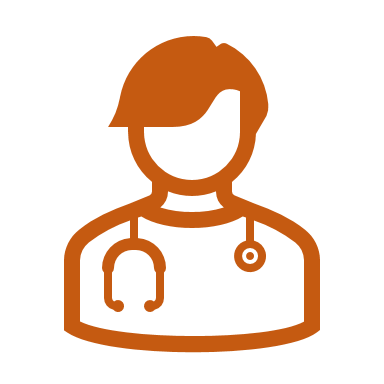 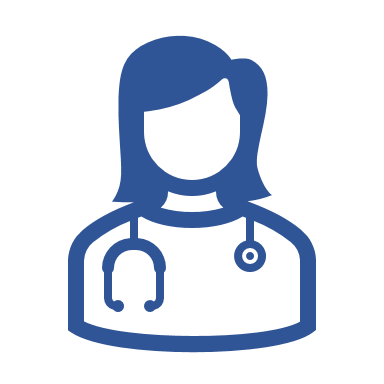 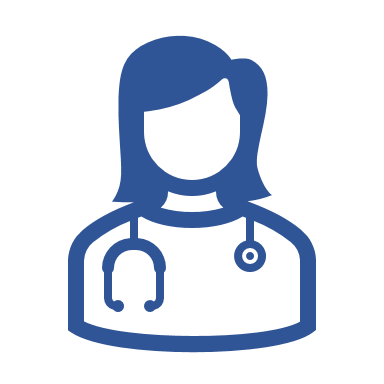 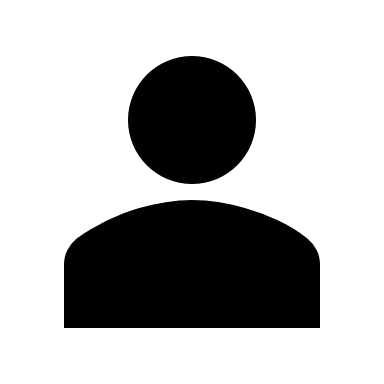 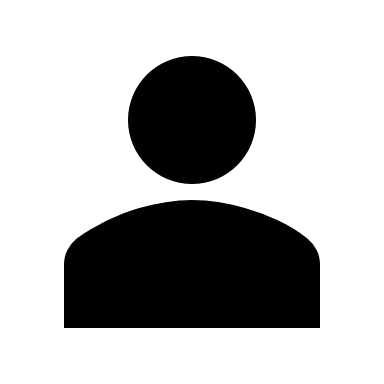 Only one clinician per beneficiary per calendar month.
More than one clinician per beneficiary if the patient experiences an exacerbation of more than one complex chronic condition simultaneously.
© 2021 American Society of Clinical Oncology (ASCO). All Rights Reserved Worldwide.
46
Example: Multiple Clinician Reporting
The patient’s primary care physician reported a chronic care management service on the 8th of the month. Their oncologist reported a chronic care management service on the 10th. 

Because the primary care physician has already reported and billed a chronic care management service in the calendar month, the oncologist is unable to receive reimbursement for the CCM service performed on the 10th.
© 2021 American Society of Clinical Oncology (ASCO). All Rights Reserved Worldwide.
RVUs and Payments
47
CPT Copyright 2022 American Medical Association. All rights reserved. CPT® is a registered trademark of the American Medical Association.
Centers for Medicare and Medicaid Services, Physician Fee Schedule Look up Tool. April 2023. Overview of the Medicare Physician Fee Schedule Search | CMS
© 2021 American Society of Clinical Oncology (ASCO). All Rights Reserved Worldwide.
Resources
49
Resources and References
American Society of Clinical Oncology

Care Management Services: Practice Administration, Reporting, and Reimbursement Guide

Changchuan Jiang, Haowei Wang, Qian Wang, Binbin Zheng, and Charles L. Shapiro. “Cancer survivors with multiple chronic conditions: A rising challenge—Trend analysis from National Health Interview Survey.” Journal of Clinical Oncology 2020 38:15_suppl, e24089-e24089 

Dana Ketcher, Amy Otto, and Maija Reblin. “Chronic conditions among advanced cancer patients and their spouse caregivers.” Journal of Clinical Oncology 2019 37:31_suppl, 20-20 

Cancer.Net. Living with Chronic Cancer 

ASCO Fact Sheet: Enhancing Oncology Care Model (EOM)
© 2021 American Society of Clinical Oncology (ASCO). All Rights Reserved Worldwide.
50
Resources and References
Centers for Medicare and Medicaid Services 
Connected Care Toolkit
MLN Booklet: Chronic  Care Management Services
Chronic Conditions Prevalence, State/County 2018 
Chronic Conditions among Medicare Beneficiaries: Chronic Conditions Chartbook: 2018 

American Medical Association
“Get paid for the care management your physician practice delivers”
“Physician-led team-based care”
© 2021 American Society of Clinical Oncology (ASCO). All Rights Reserved Worldwide.
51
Resources and References
Other Information
Chronic Care Management (CCM) Toolkit: Your implementation guide for patients with chronic conditions 
Provider Experiences with Chronic Care Management (CCM) Services and Fees: A Qualitative Research Study 
Chronic Care Management (CCM) - JE Part B - Noridian (noridianmedicare.com)
© 2021 American Society of Clinical Oncology (ASCO). All Rights Reserved Worldwide.
Q&A
53
Questions about care management services or any other coding question may be sent to practice@asco.org.   ASCO Practice CentralCoding and Reimbursement Resources
© 2021 American Society of Clinical Oncology (ASCO). All Rights Reserved Worldwide.